Unit 7: Mineral and Energy Resources
Minerals, Renewable/Nonrenewable Energy, and Waste
Unit driving question: How can we adequately provide for all humans without  abusing Earth’s natural resources ?
What do you think about…
http://www.youtube.com/watch?v=A3moxr_E7aA – 

Is Mining really that important ??? What do we obtain from mining that is invaluable to us as humans ??
Mineral Information Institute Reading
How has the population of the United States affected the kind and amount of minerals used ? What are the potential impacts of obtaining and using these minerals on the environment ?
What is your evidence ?
What order should you present them in to make a logical argument?
What science words will you need to include?
Will you use everyday language or formal school language ?
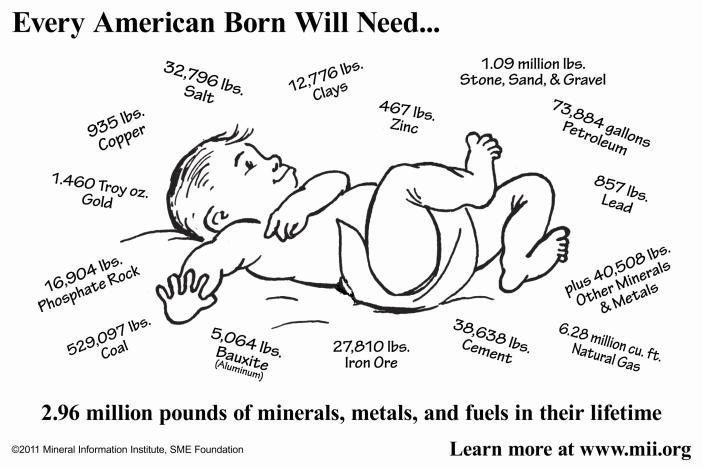 Mining and Mineral Resources
Balancing the overwhelming need for minerals with minimizing the cost to the environment